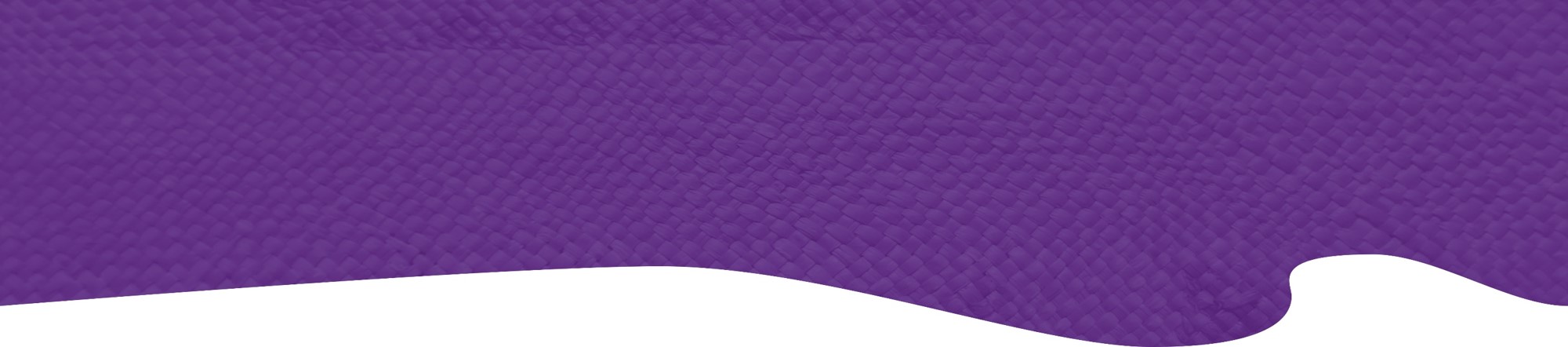 TITLE III UPDATES
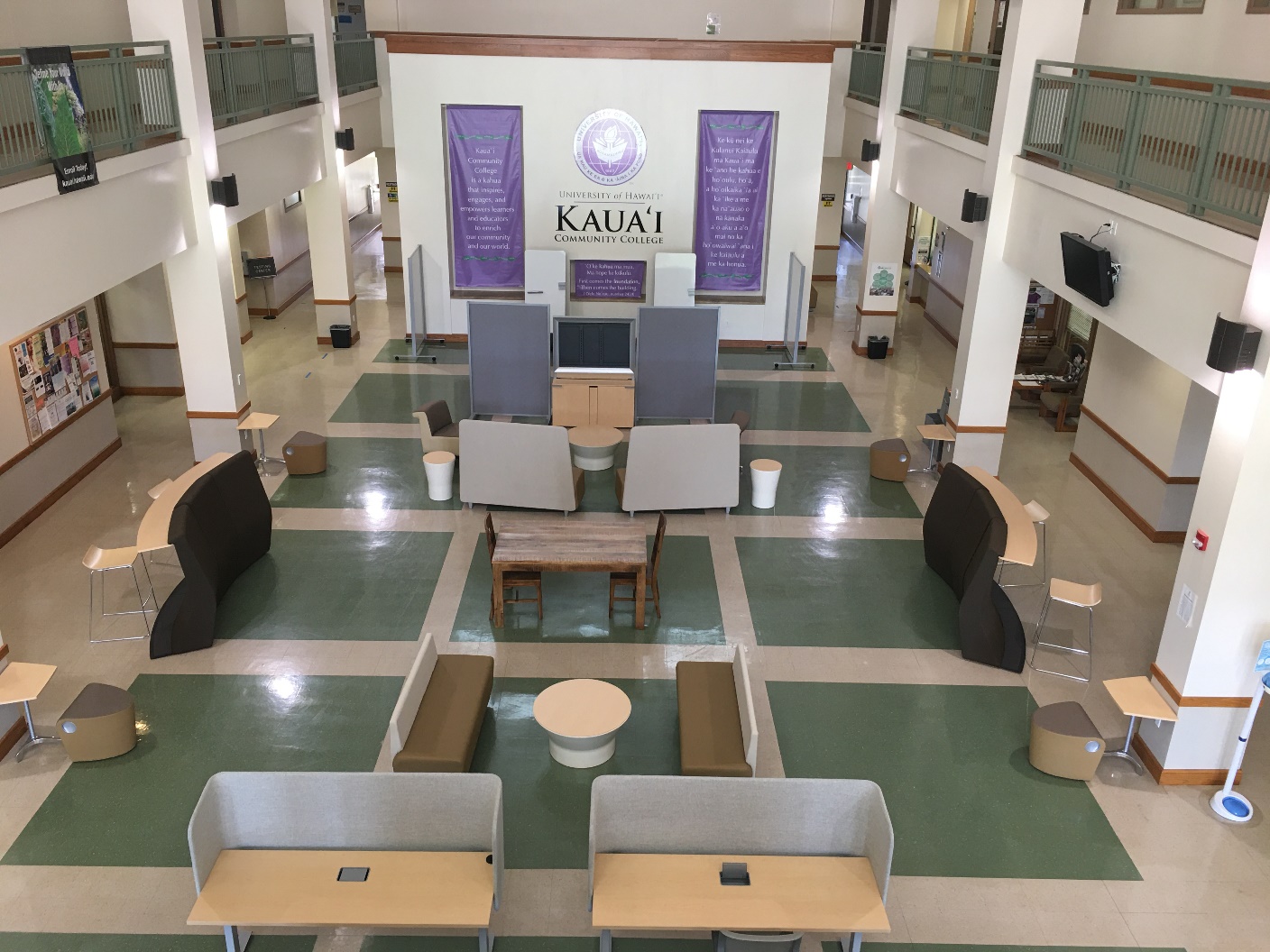 2020
FALL
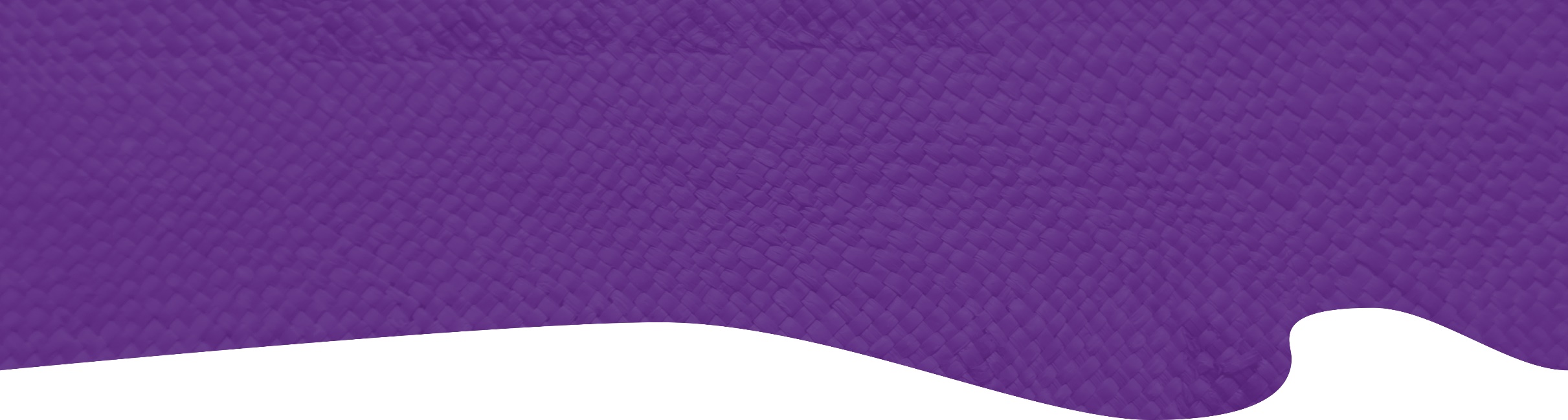 Crossing Cultures: No Cost Extension
Renovation of the OSC Lobby with furniture, technology and wall decor 

Technology and furniture purchased for financial aid, advising, career center, and registrar offices 

Continued work on the wa'a (Dennis Chun)

Purchased educational supplies for Pre-Engineering, Early College (for distance teaching) and CogsGo! (to be mobile with technology)
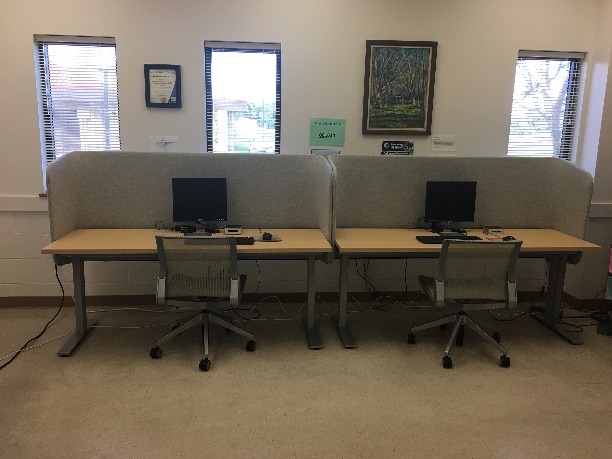 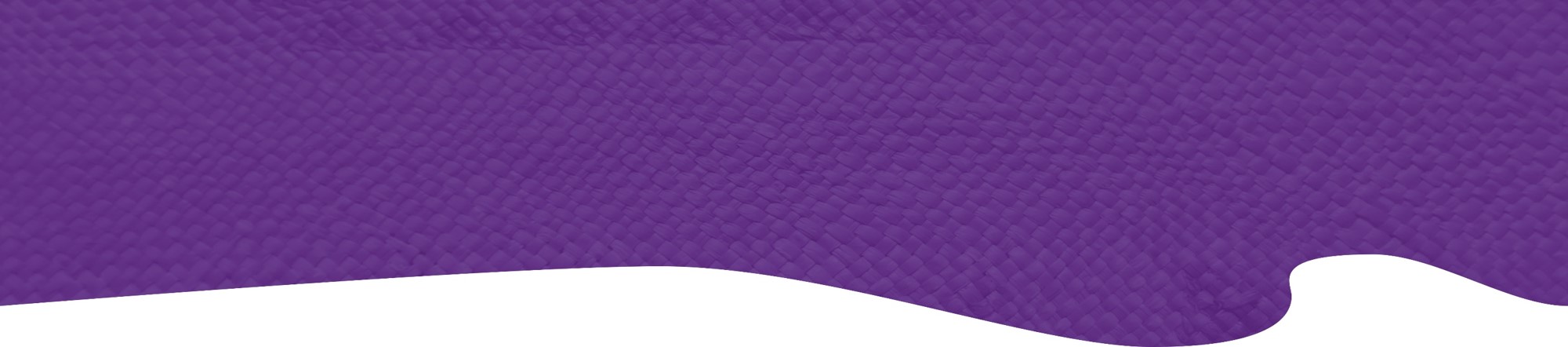 Hired Positions
Grants Program Planner

					Temporary Project Support Assistant
				  

									Layla Lankford



      Andrea Erichsen
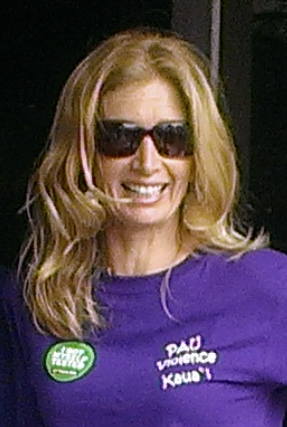 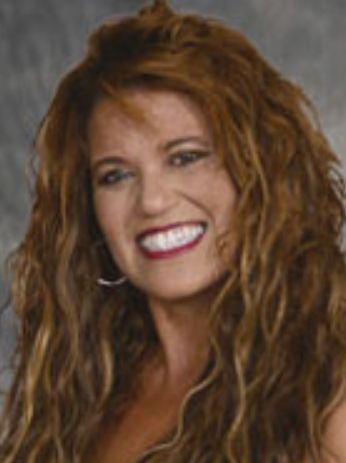 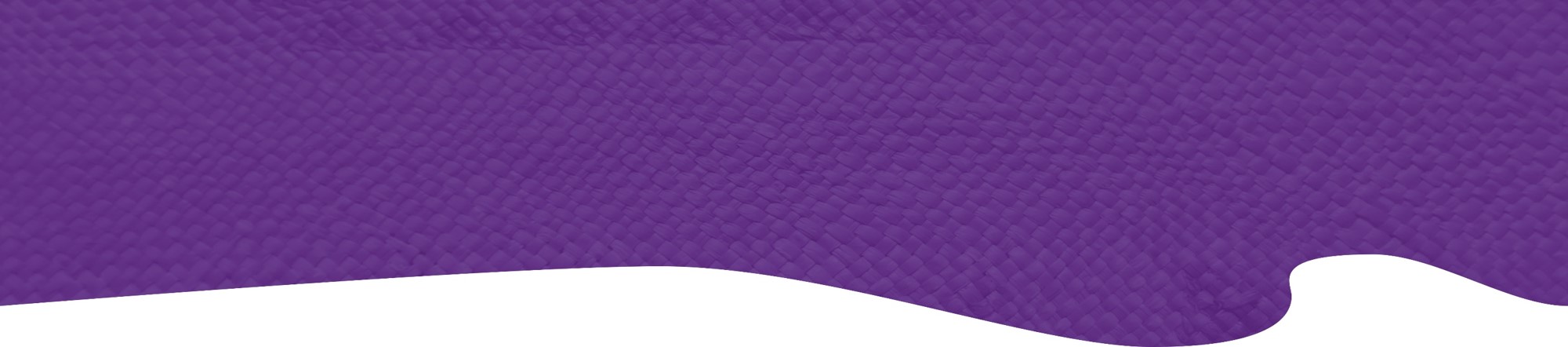 Kelekaˋa Hoˋonaˋauao: KauCC
(Collaborative Grant with UHWO)
In process of upgrading three Library spaces for distance education (furniture, computers, and OWLs); LIB 103, 104, and 122


Develop 2+2 Pathways for Native Hawaiian students from KauCC to UHWO distance education programs (Business AS degree: courses redesigned for online offerings during Summer 2020)

Articulation Agreements (Business)
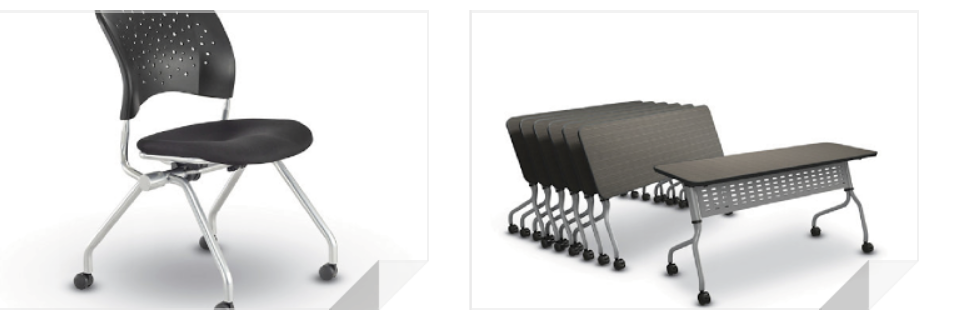 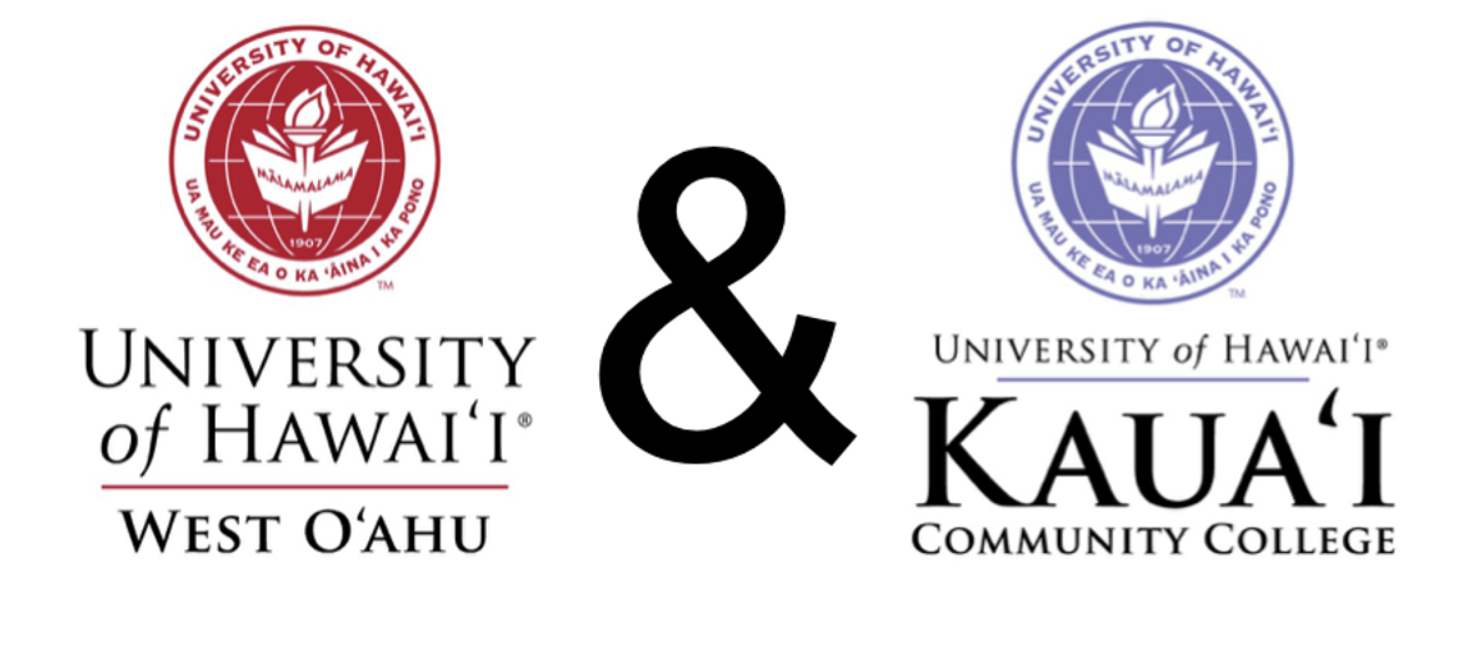 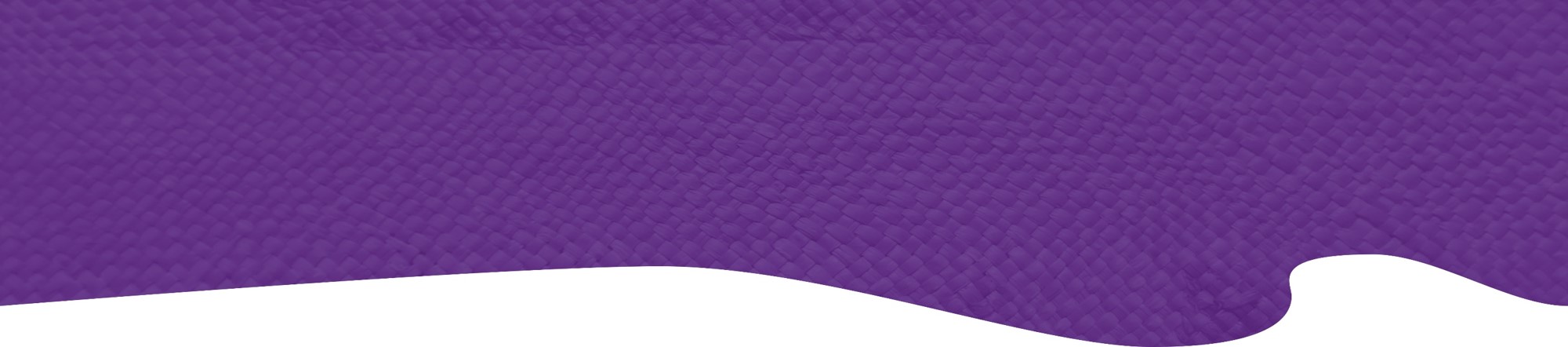 Kelekaˋa Hoˋonaˋauao: UHWO(Collaborative Grant with UHWO)
Hired Distance Education Support Specialist to serve Kauaˋi students

Regional accreditor approved offering B.Ed in 
   secondary education (English Language Arts
   concentration) online; curriculum prepared 
   during summer 2020 for AY 21-22 launch

BA in Humanities (Hawaiian and Pacific 
   Studies concentration) being developed for 
   AY 21-22 launch
Anuhea
 Piliere
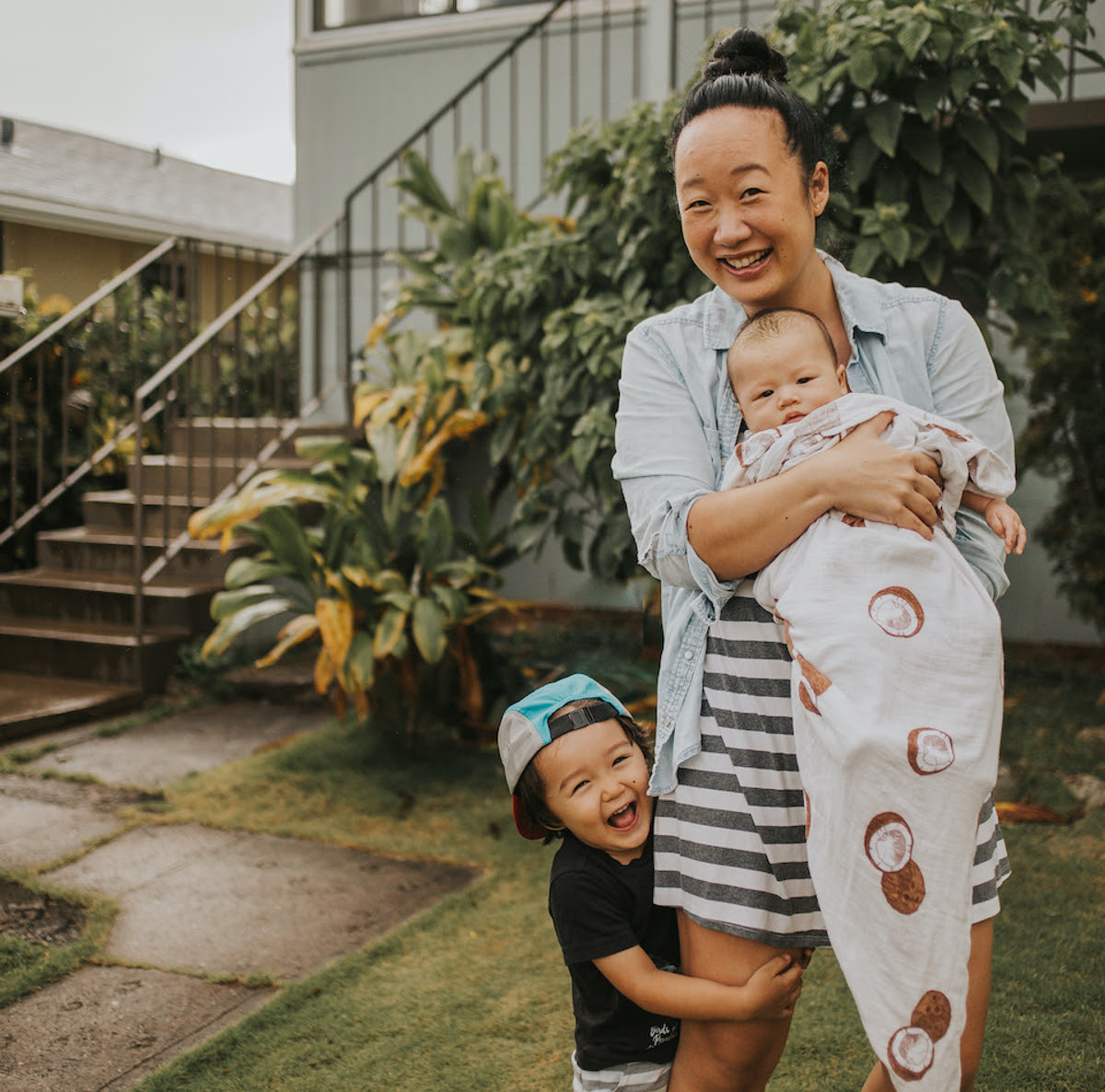 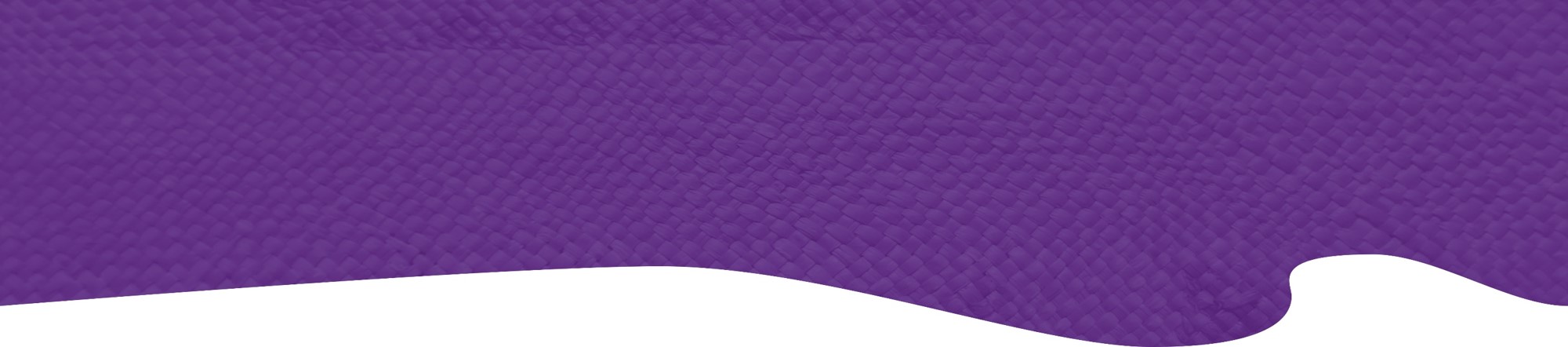 Kahua Paepae Ola
Moved Hale Malama (Cares Center) to the Library for better student access
					
					In process of purchasing modern 					furniture for Academic Support 					Center and updating Library 					Circulation Desk
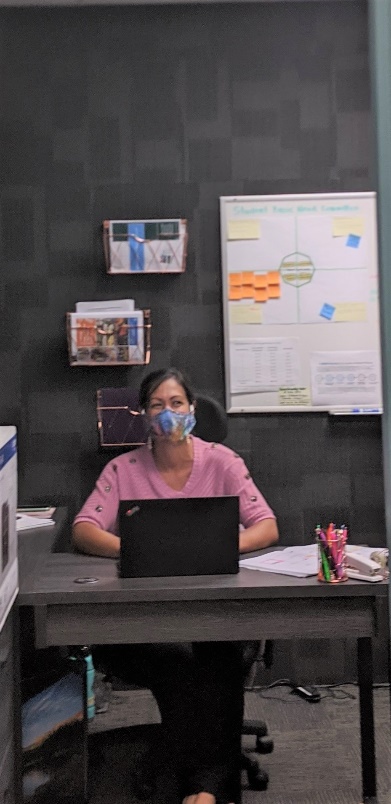 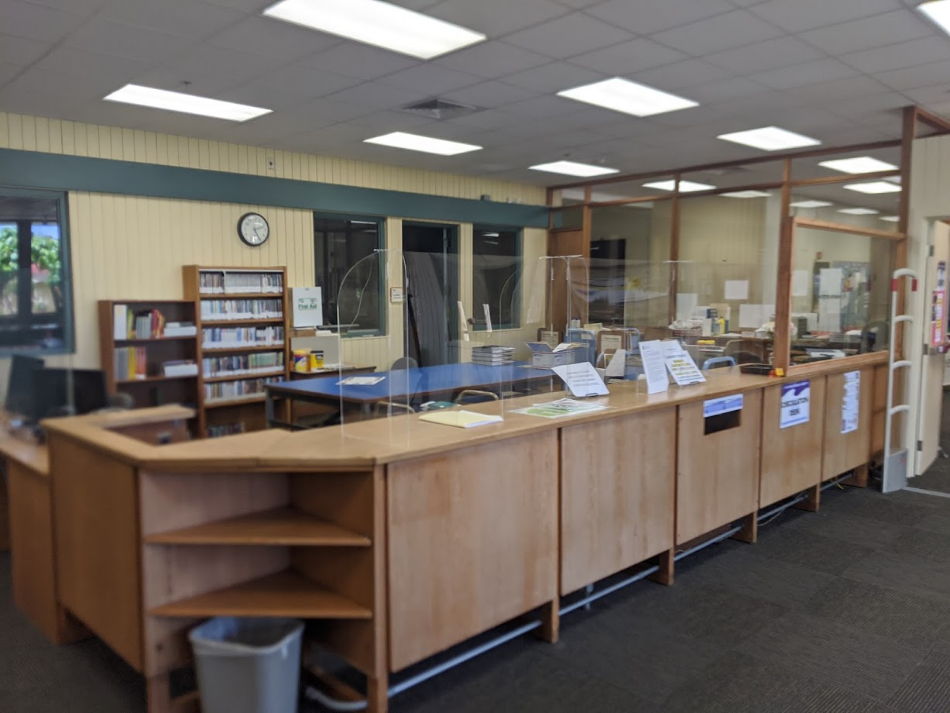 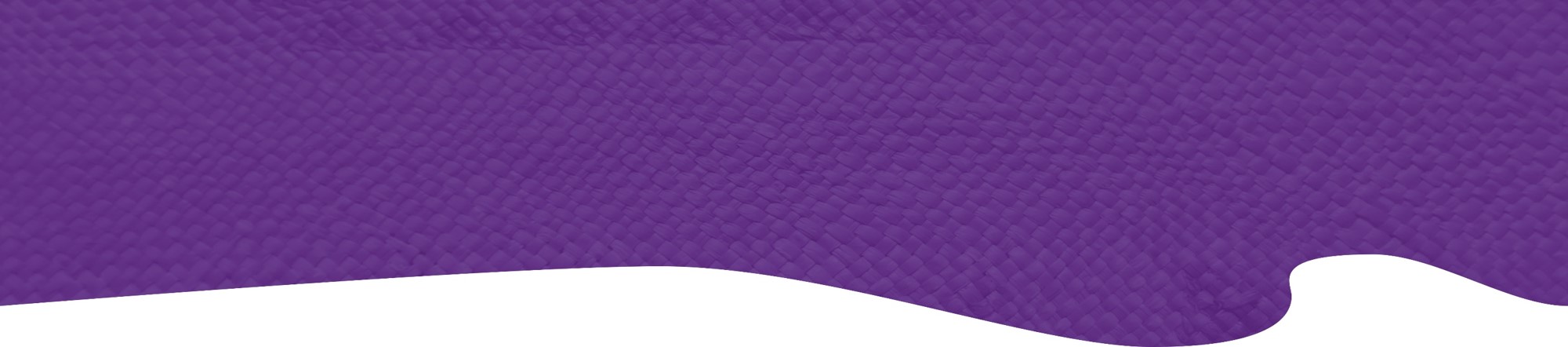 Kahua Paepae Ola
Renovated student lounge area for the Hawaiian Studies kauhale






Created a free IS course for Kipaipai students (1st Year) to assist in college transition and retention into the second year
Planned renovation to shade house for native Hawaiian plants
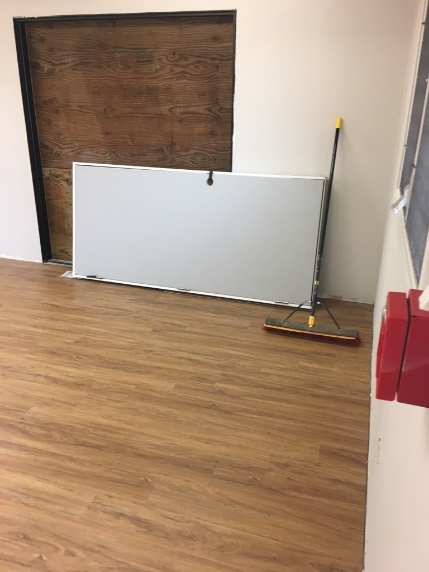 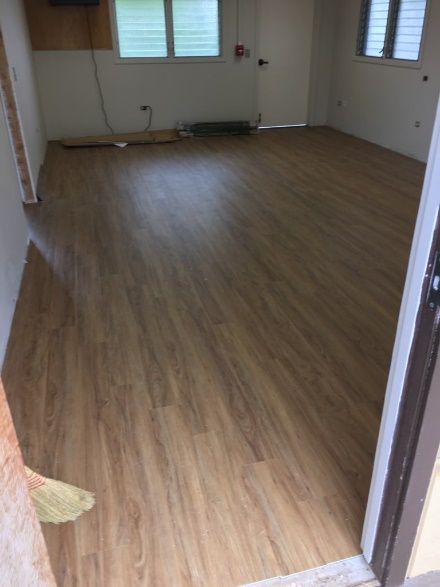 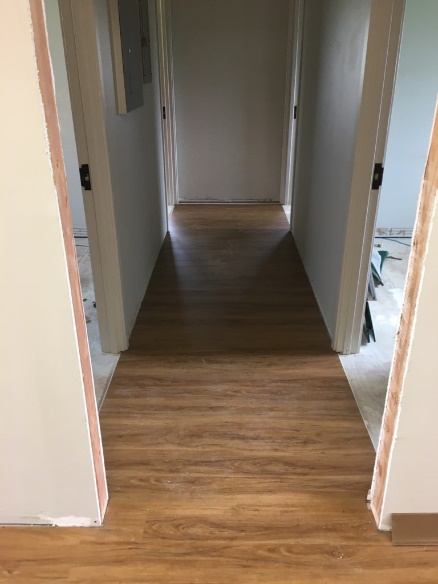 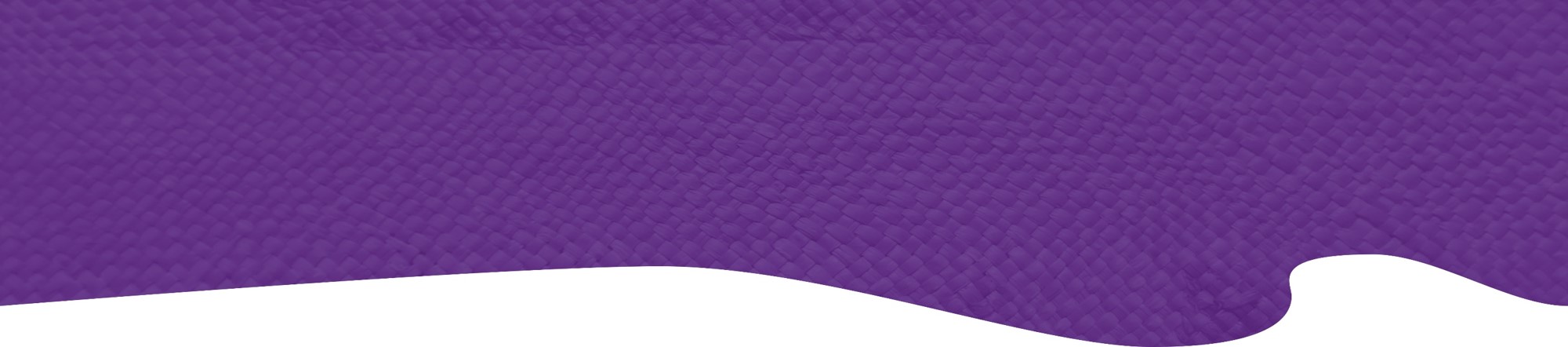 MAHALO!
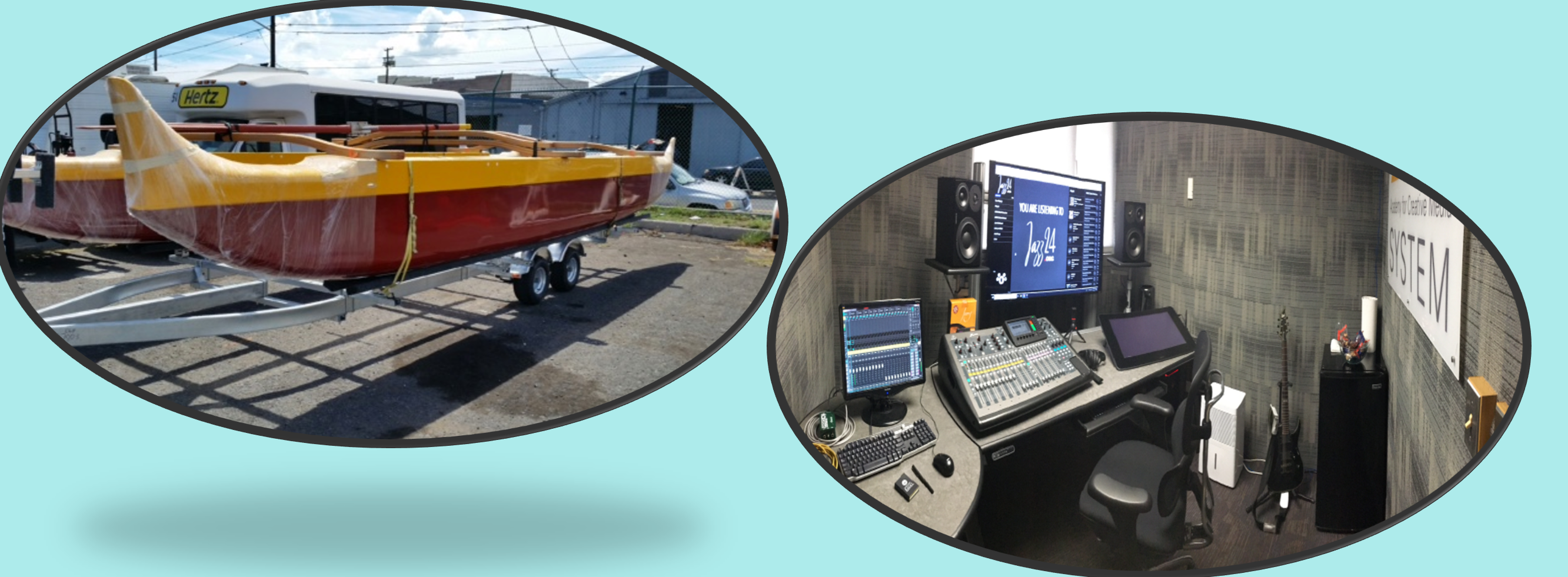